Безопасность в нашей жизни
Людей во все времена подстерегали опасности, без этого наша жизнь невозможна. Много бед приносят аварии, катастрофы, стихийные бедствия, пожары, преступники. Люди попадают под электрический ток, падают, тонут, оказываются заброшенными в далекой и безлюдной тайге.
Поскольку от сложной, опасной ситуации никто не застрахован, очень важно каждому из нас знать, как действовать в случае, если в квартиру пытаются ворваться злоумышленники, если в помещении возник пожар или на наших глазах кто-то попал под колеса машины. Ещё более важно уметь действовать так, чтобы избежать беды, преодолеть возникшие препятствия, помочь другим людям.
Безопасность это наука, которую надо изучать и развивать; это искусство, которое надо постигать; это культура, которую надо воспитывать
ОБЖ — область знаний, в которой изучаются опасности, угрожающие человеку, закономерности их проявлений и способы защиты от них
Задачи ОБЖ научить:- предвидеть опасность,- распознавать опасность,- классифицировать опасность,- избегать опасность,- правильно действовать в опасной ситуации.
В самом деле, можно прослушать десятки лекций о способах и стилях плавания, но впоследствии утонуть в небольшом озерке или речушке со спокойным течением. Ведь для того чтобы научиться плавать, надо тренироваться. Чтобы не растеряться в более сложных ситуациях (при столкновении с преступником, пожаре в доме или в лесу и т. п.), необходимо овладеть практическими умениями и навыками.
Пожарная безопасность в школе
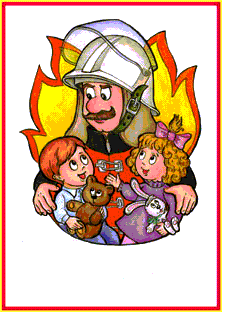 Порядок эвакуации при пожаре в школе: 
Тревога. 
Вызов пожарной охраны. 
Эвакуация. 
Сбор. 
Перекличка. 

ТРЕВОГА. Любой человек (ученик или член персонала) при обнаружении пожара должен без колебаний поднять тревогу о пожаре. ВЫЗОВ ПОЖАРНОЙ ОХРАНЫ. О любом возникновении пожара, даже самого небольшого, или же о подозрении на пожар нужно немедленно сообщить пожарной охране наиболее быстрым способом.
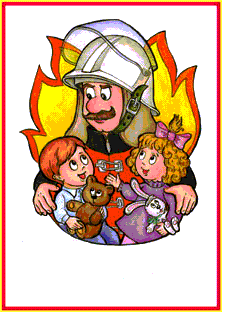 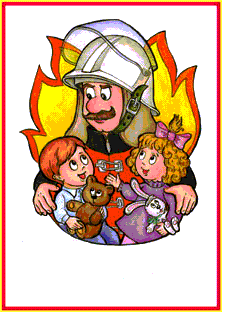 ЭВАКУАЦИЯ. Услышав тревогу, ученики должны встать у своих парт и по указанию учителя, ответственного за класс, покинуть классную комнату по одному и идти к сборному пункту. Классы должны идти ровным, размеренным шагом. Необходимо закрыть дверь классной комнаты и все остальные двери по пути эвакуации, которыми во время эвакуации больше никто не будет пользоваться. 

СБОР. Место сбора должно быть заранее согласовано. Придя на место сбора, каждый отдельный класс или группа людей должны занять определенное место и находиться там, не расходясь. 

ПЕРЕКЛИЧКА. Немедленно по прибытии классов на место сбора должна быть проведена перекличка.
Правило №1
ЗАКРОЙТЕ ВСЕ ДВЕРИ ПО ПУТИ - ЭТИМ ВЫ ПРЕГРАДИТЕ ДОРОГУ ОГНЮ. (ЗАКРЫТАЯ ДВЕРЬ ЗАДЕРЖИВАЕТ ПОЖАР НА 15 МИНУТ.)
Правило №2
УБЕГАЯ ОТ ПОЖАРА, ПРЕДУПРЕДИТЕ О НЕМ 
ВСЕХ. (НИЧЕГО НЕ ИЩИТЕ, УХОДИТЕ СКОРЕЕ ОТ ОГНЯ.)
Правило №3
СООБЩИТЕ УЧИТЕЛЮ О ПОЖАРЕ
Правило №4
ЭВАКУИРУЙТЕСЬ!
Правило №5
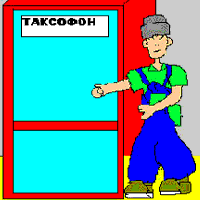 ЕСЛИ ЭТО НЕ ПРЕДСТАВЛЯЕТ ОПАСНОСТИ, ПОЗВОНИТЕ В ПОЖАРНУЮ ОХРАНУ ИЗ ШКОЛЫ ИЛИ ИЗ БЛИЖАЙШЕГО ТАКСОФОНА: НАБЕРИТЕ 01, И ЧЕТКО СООБЩИТЕ АДРЕС ШКОЛЫ.
Правило №6
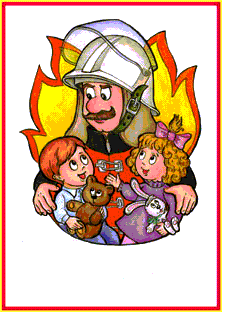 НЕ ВХОДИТЕ НАЗАД – 
     ВЫ МОЖЕТЕ 
     СГОРЕТЬ ПО              
                                         ПУТИ!
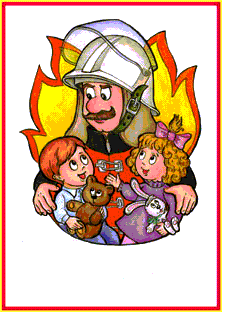 Знайте и соблюдайте
правила 
пожарной безопасности!!!